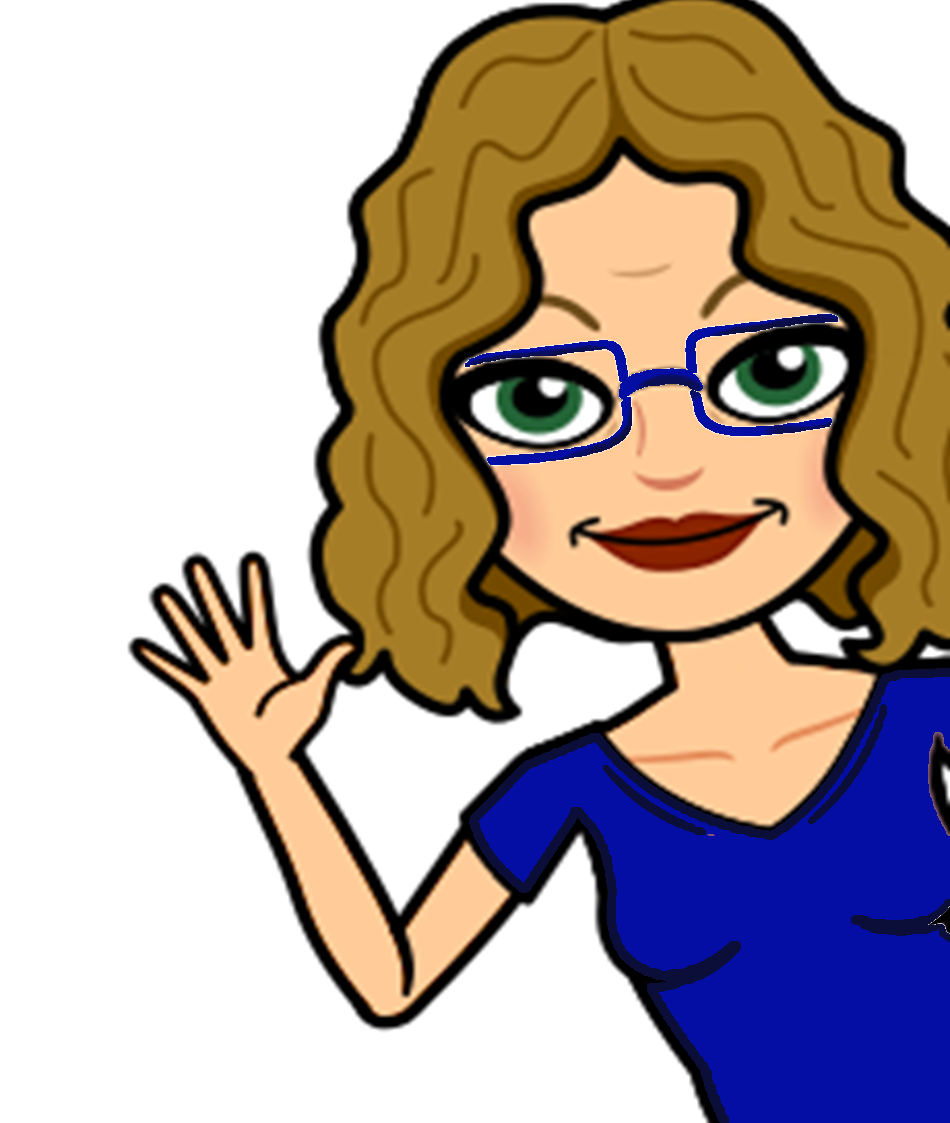 Name that Number
This game uses an internet random dice generator to give you different dice each time you click the button
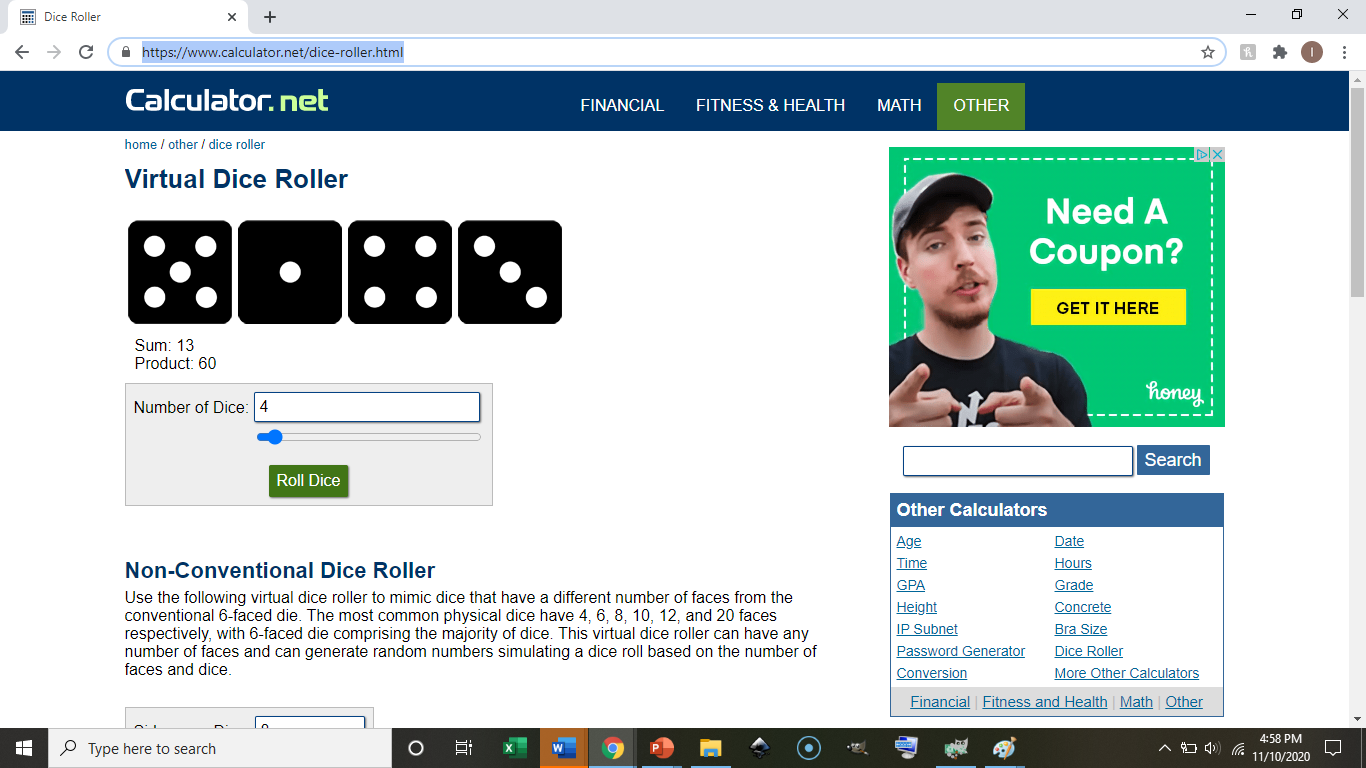 Name that number
Click this link to open the dice roller
For Example:
https://www.calculator.net/dice-roller.html
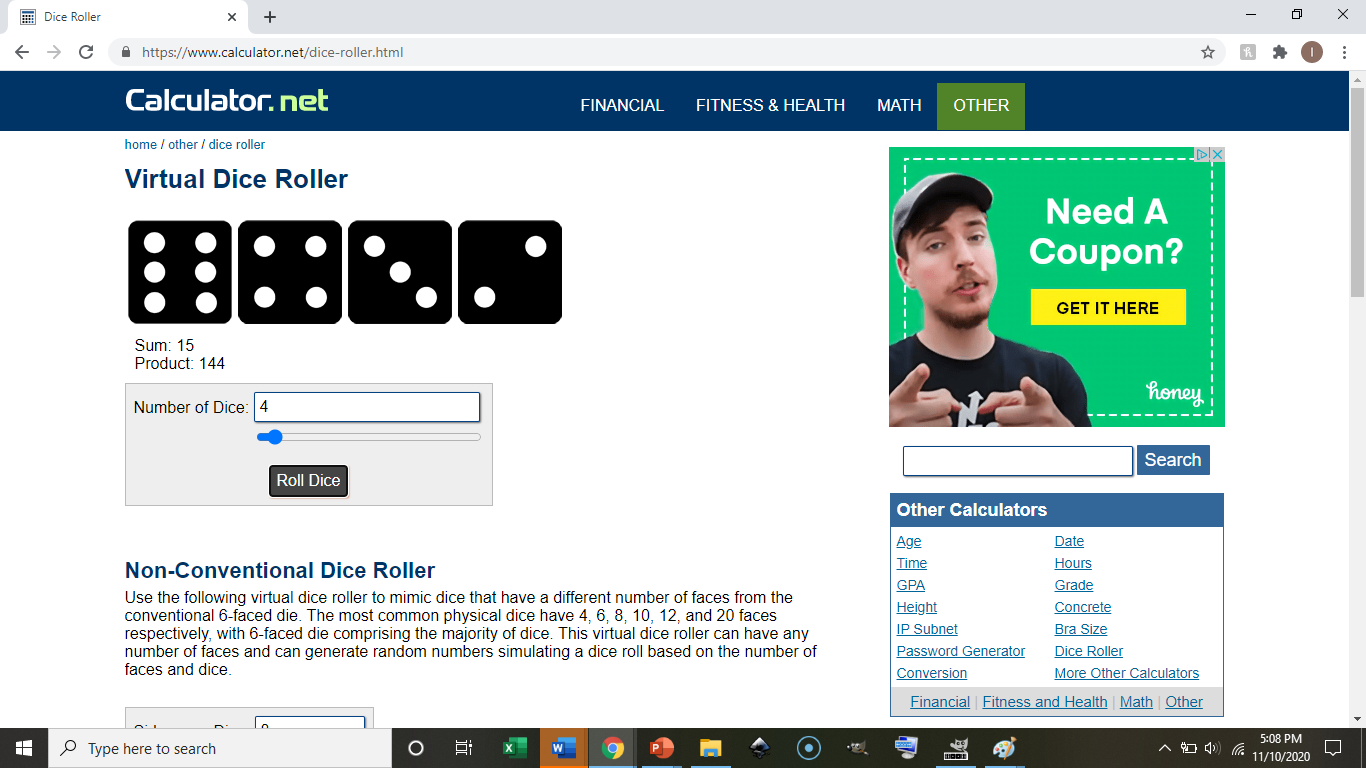 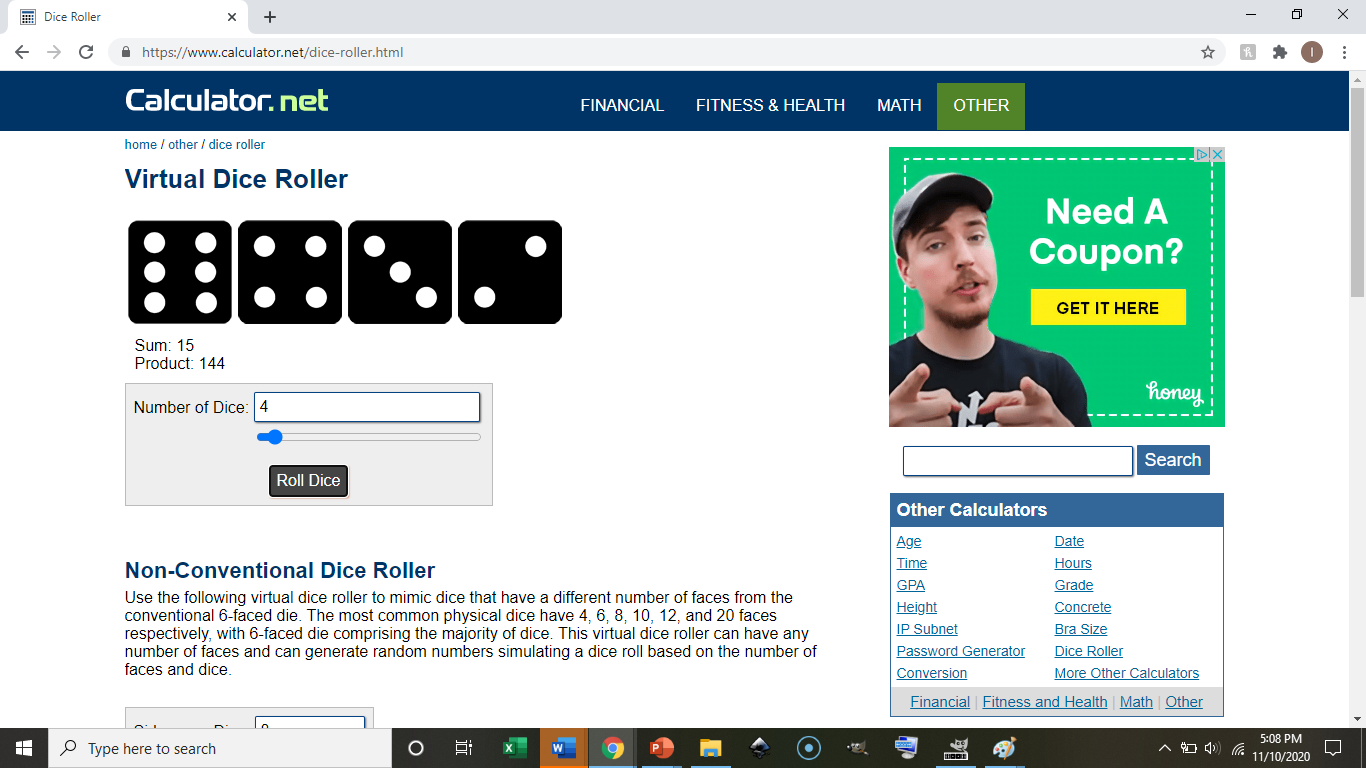 With a partner take turns rolling 5,6 or 7 dice
Write the number down with its commas
Our number is:
64,326
Ask your partner to Name that number!
If it is correct – get a point.  If you need help – that’s OK – but no points.
Add two to the thousands place.
66,326
64,326
64,326
Get it right get a point!
There is a place value chart at the end of this Power Point.